Доп. Испытания
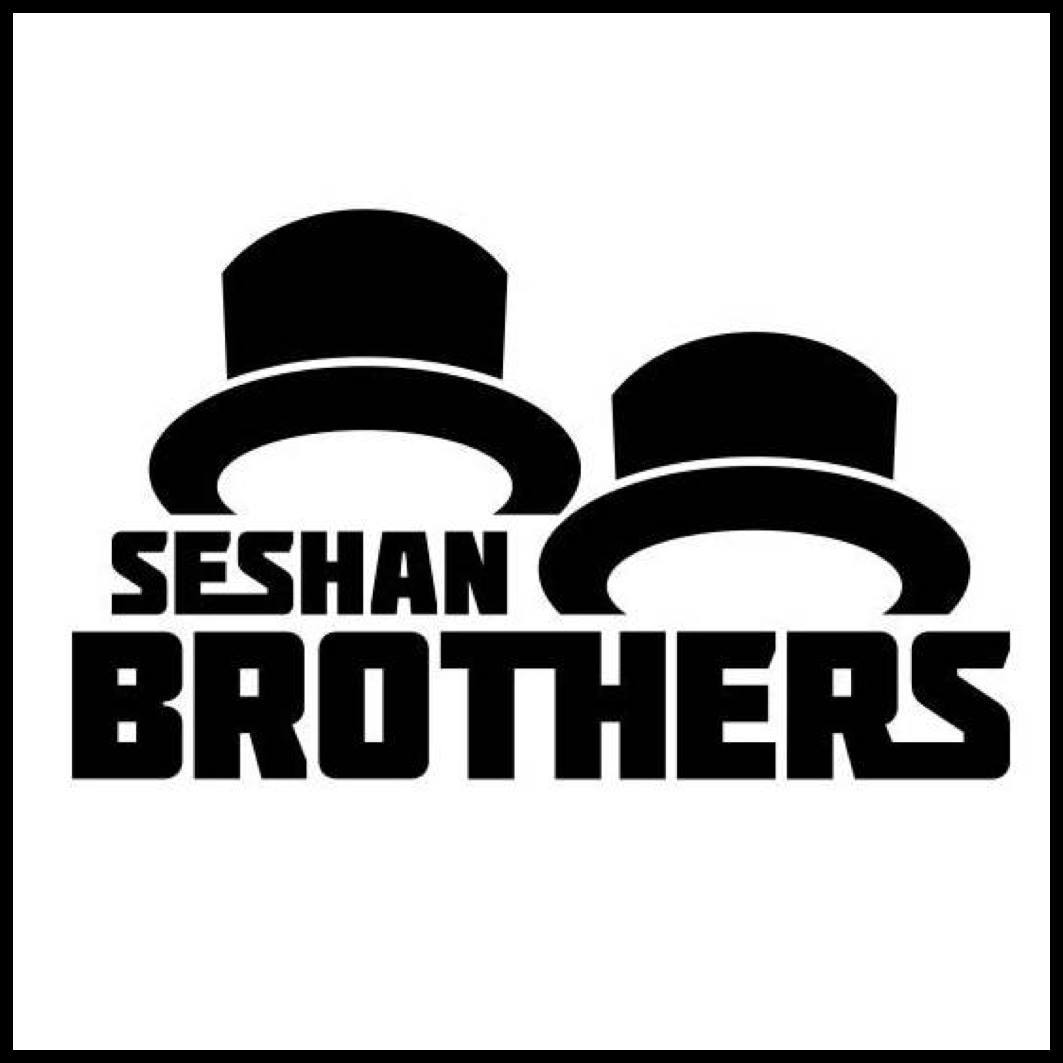 Уроки программирования для новичков
Испытания на этом занятии
В прошлом году мы познакомились с очень хорошим набором видео от учителя робототехники в Техасе.
Он использовал материалы EV3Lessons и объединил их с собственными идеями.
Это руководство представляет собой сборник задач, созданных Томом Гибсоном в школе Headwaters School в Остине, штат Техас, США.
Испытания используются с его разрешения. Пожалуйста, поблагодарите Тома Гибсона за работу.
Для каждой задачи м.Гибсон предоставляет описание требований, рубрику проекта, а также контрольный лист проекта.
Ссылки на видео из класса мистера Гибсона также были предоставлены для вдохновения
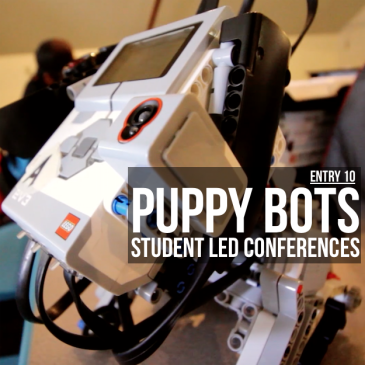 Image Credit: Thom Gibson
2
© EV3Lessons.com, 2017, (Last edit: 4/07/2017)
Проект золотоискателя
Требования
Найти 3 кусочка желтой бумаги разбросанных на столе случайным образом используя датчик цвета, не падая со стола

Замечание от EV3Lessons: Советуем проверить хорошо ли определяется желтый цвета датчиком EV3. Чем цвет ближе к Леговским цветам, тем лучше. Мы обнаружили, что вместо цветной бумаги лучше подойдет плотная бумага с насыщенными цветами. Вы можете использовать Port View, чтобы проверить бумагу.
Видео:
https://youtu.be/8LnsCfJbRFY
https://youtu.be/_4kJwx6QzGU
Создано Томом Гибсоном ( слегка изменена EV3Lessons )
3
© EV3Lessons.com, 2017, (Last edit: 4/07/2017)
Подсчет баллов
Создано Томом Гибсоном
4
© EV3Lessons.com, 2017, (Last edit: 4/07/2017)
Проект спасения груза
После добычи золота из прошлого испытания, вы понимаете, что вы сбросили драгоценный груз, который жизненно важен для миссии! Вы можете отсканировать карту и посмотреть, где он находится.  

Вам нужно проехать неизвестную дистанцию к крутому обрыву, повернуть на 90 градусов налево. Проехать неизвестную дистанцию, чтобы забрать груз, повернуть на 90 градусов прямо к выходу.

Ваша машина оборудована Ультразвуковым датчиком. (Гироскоп не обязателен.)
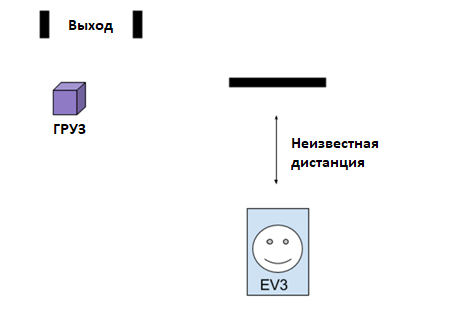 Крутой обрыв
Старт
Видео: https://youtu.be/8ErF489RfhQ
Создано Томом Гибсоном ( слегка изменена EV3Lessons )
5
© EV3Lessons.com, 2017, (Last edit: 4/07/2017)
Подсчет баллов
/20
Создано Томом Гибсоном
6
© EV3Lessons.com, 2017, (Last edit: 4/07/2017)
SENSORY PROJECT
Цели
Требования
Создайте робота, который использует хотя бы один из датчиков (касания, цвета, ультразвук/ИК)
Используйте текст на экране
Используйте звуки и свет
Используйте хотя бы одну кнопку брика
Необязательно: Если вы научились пользоваться гироскопом, примените ваши знания!
Создайте полосу препятствий для своего робота
Создать интерактивную игру
Видео: https://youtu.be/9dEupLZSI6s
Создано Томом Гибсоном ( слегка изменена EV3Lessons )
7
© EV3Lessons.com, 2017, (Last edit: 4/07/2017)
Подсчет баллов
Создано Томом Гибсоном
8
© EV3Lessons.com, 2017, (Last edit: 4/07/2017)
Лист обратной связи по проекту (для всех проектов)
1) Какой предназначение вашего робота? Изменился ли ваш план? Почему да или почему нет?
2) С какими трудностями вы столкнулись? Были ли такие, какие сложно решить в заданное время?
3) Проходили ли вы через множество итераций(повторов)? (При предоставлении видео или другую документацию)
4) Были ли у вам моменты «Эврика!»?
5) За какую часть проекты ты больше всего гордишься?
6) Включите снимок экрана вашего кода и видео работы вашего робота в действии
Создано Томом Гибсоном ( слегка изменена EV3Lessons )
9
© EV3Lessons.com, 2017, (Last edit: 4/07/2017)
Благодарность
Авторы: Sanjay and Arvind Seshan
Больше уроков на сайте: www.ev3lessons.com
Перевод осуществил: Абай Владимир, abayvladimir@hotmail.com
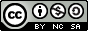 This work is licensed under a Creative Commons Attribution-NonCommercial-ShareAlike 4.0 International License.
© EV3Lessons.com, 2017, (Last edit: 4/07/2017)